Geometriya
11-sinf
Mavzu: Sharga ichki va tashqi chizilgan ko‘pyoqlar hamda aylanish jismlariga doir masalalar yechish
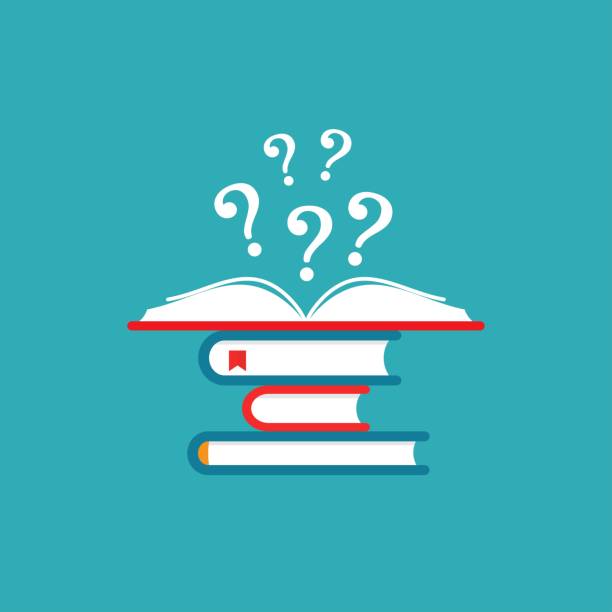 1-masala
Masalaning yechimi
Berilgan:
Topish kerak:
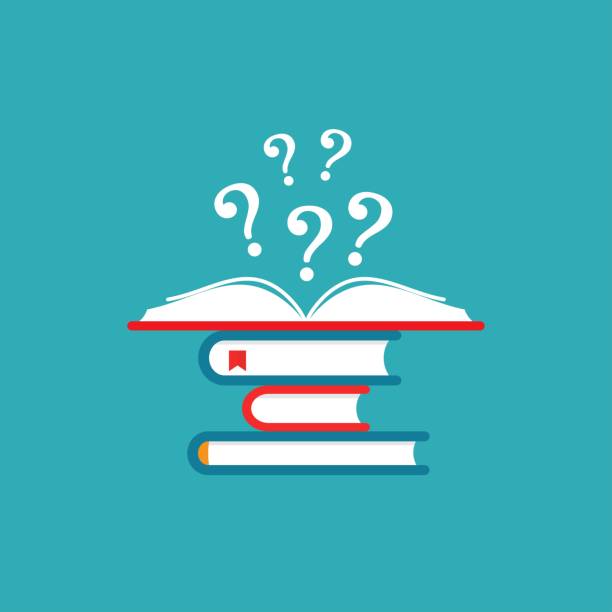 2-masala
Masalaning yechimi
Berilgan:
Topish kerak:
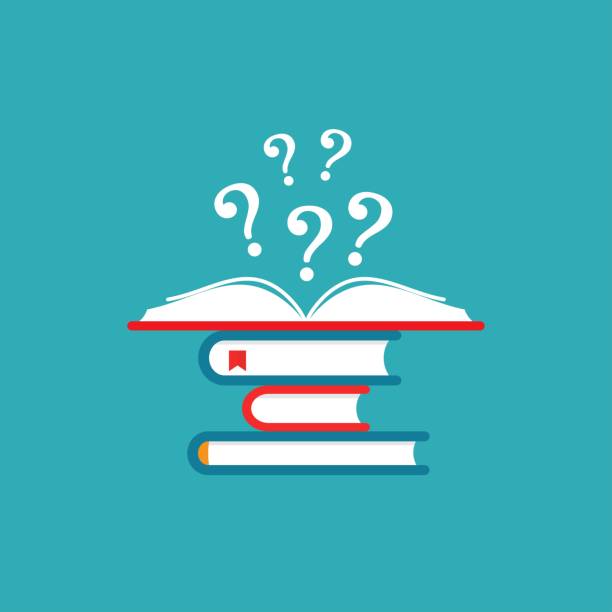 3-masala
Masalaning yechimi
Berilgan:
Topish kerak:
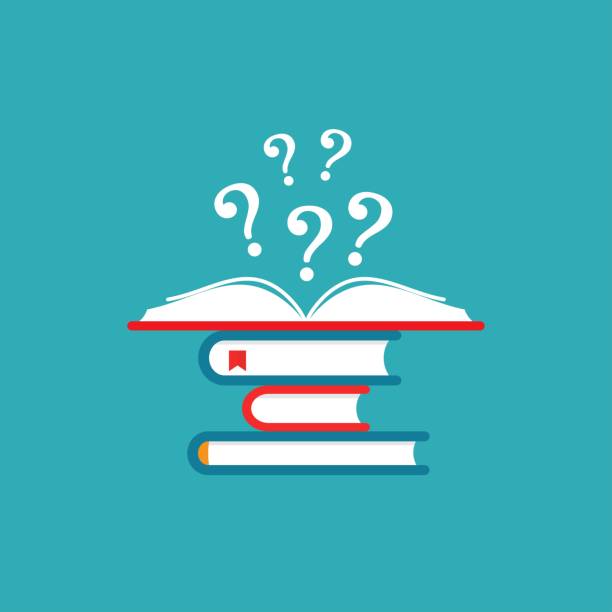 4-masala
Sharga konus ichki chizlgan. Konusning yasovchisi asosining diametriga teng. Shar hajmining konus hajmiga nisbatini toping.
Masalaning yechimi
Berilgan:
Topish kerak:
5-masala
Masalaning yechimi
Berilgan:
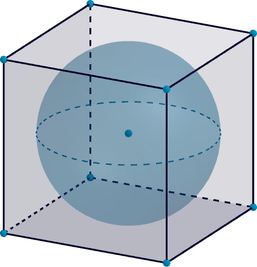 Topish kerak:
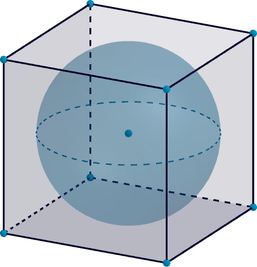 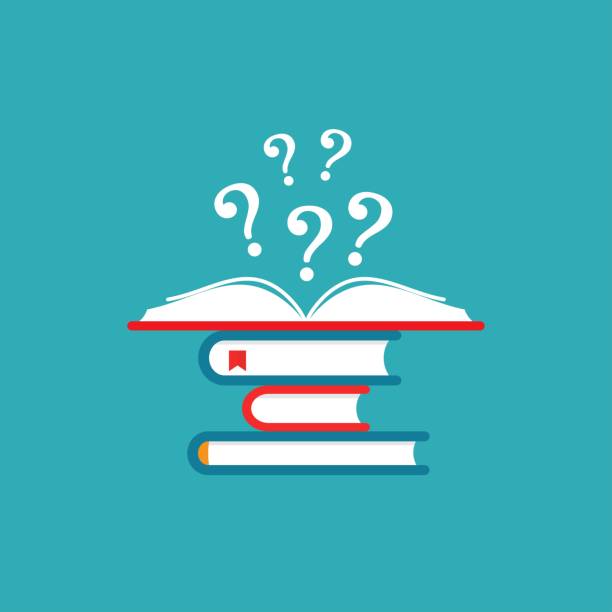 6-masala
Masalaning yechimi
Berilgan:
Topish kerak:
Mustaqil bajarish uchun topshiriqlar
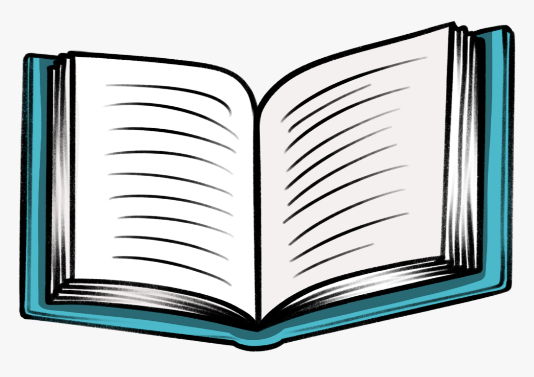 160-162-sahifalar
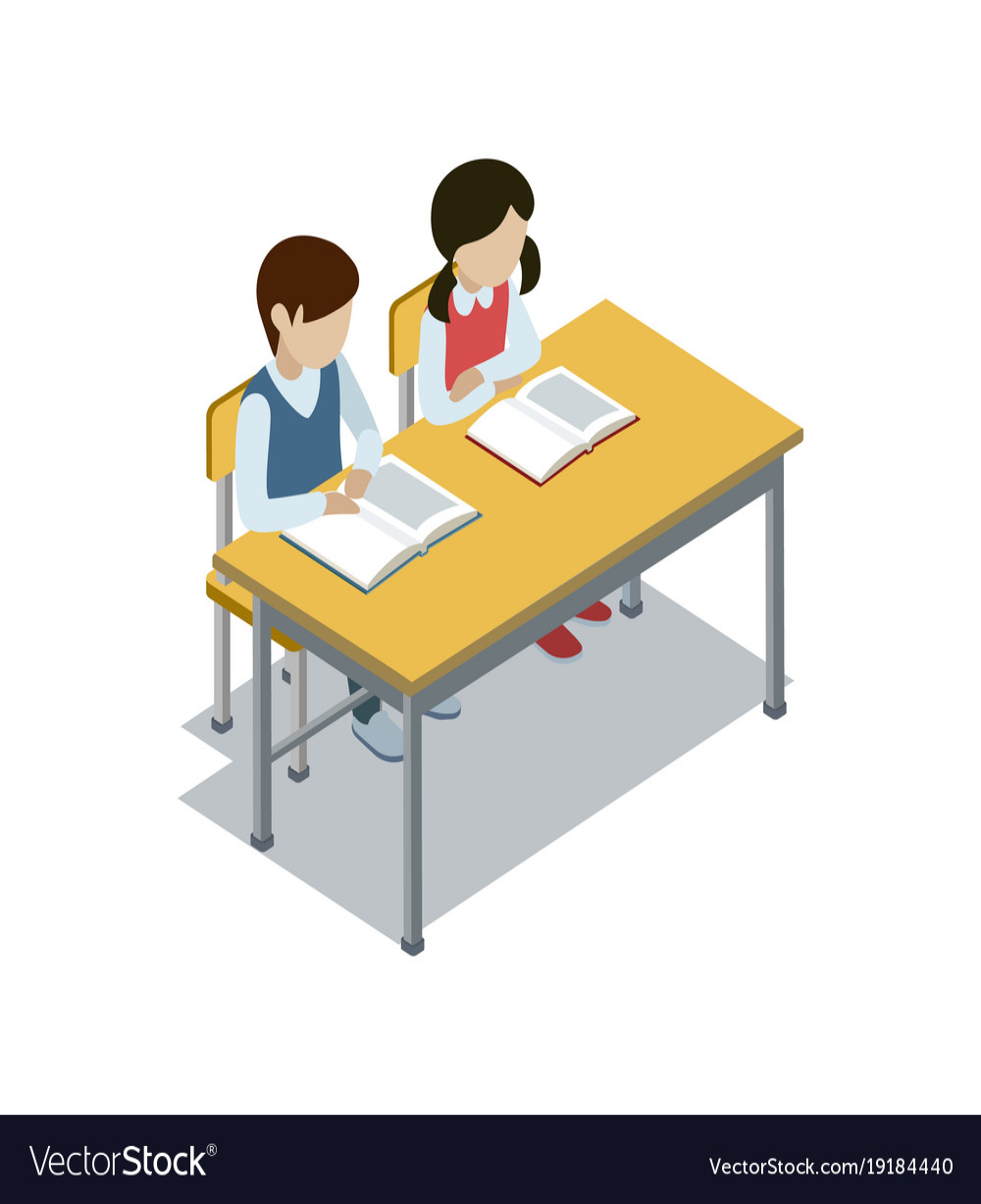